Wprowadzenie do grafiki komputerowej
Dr inż. Sławomir Samolej D108A , tel.: 17 7432055,email: ssamolej@kia.prz.edu.plwww: ssamolej.kia.prz.edu.pl
1
Zasada generowania obrazu
Grafika rastrowa:
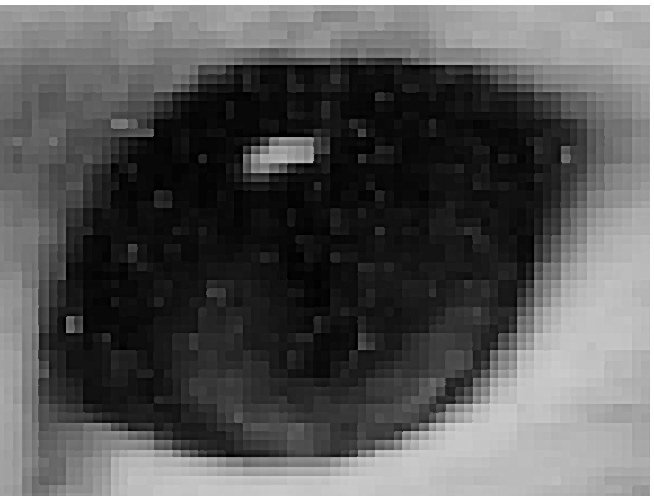 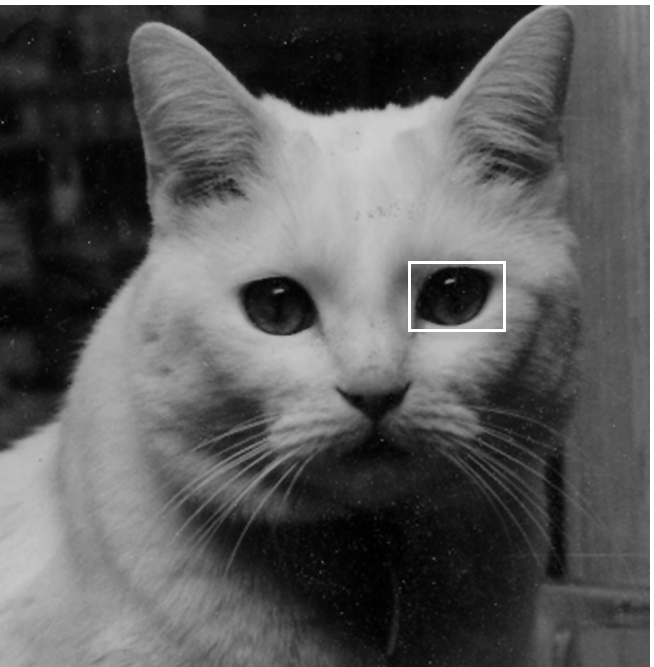 Obraz jest tworzony przez tablicę dwuwymiarową (raster) 
Składa się z pikseli zgromadzonych buforze ramki
Bufor ramki opisywany jest przez głębokość (ilość bitów opisujących kolor piksela) oraz rozdzielczość (ilość pikseli w buforze)
 Bufor ramki o głębokości 1 bitu pozwala na rysowanie 2-kolorowego rysunku, 8-bitowy – 256 kolorowego, true color – 24 bity
   Pojawia się możliwość wypełnienia wielokątów kolorami
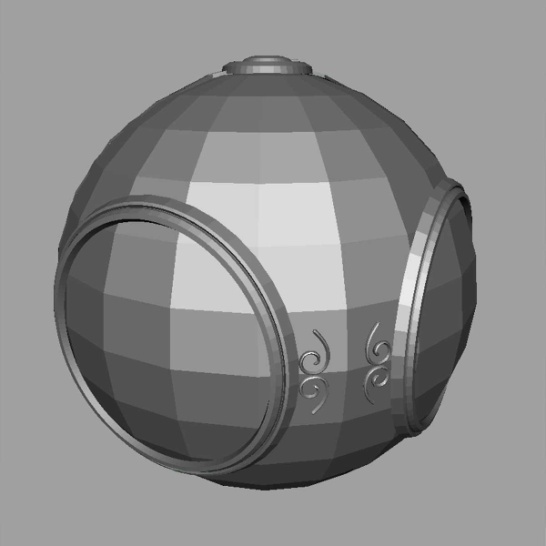 2
Zastosowania grafiki komputerowej
Wyświetlanie informacji 
 Wykresy, Mapy
 Tomografia komputerowa, rezonans magnetyczny, USG
 Biologia molekularna, fizyka, bioinformatyka – reprezentacja dużej ilości danych w postaci wzorców graficznych.
Projektowanie
 CAD: Architektura, Mechanika, projektowanie procesorów
Symulacja i animacja
 Symulatory lotu
 Filmy
 Rzeczywistość wirtualna, gry 
  Interfejsy użytkownika 
 X Window/Microsoft Windows/Macintosh
 interfejsy programów CAD
3
Polskie akcenty
Sierpiński gasket
Wacław Franciszek Sierpiński zaproponował obiekt matematyczny nazywany trójkątem Sierpińskiego – jeden z pierwszych fraktali 
 



 Marek Hołyński zaproponował programową wersję biblioteki OpenGL
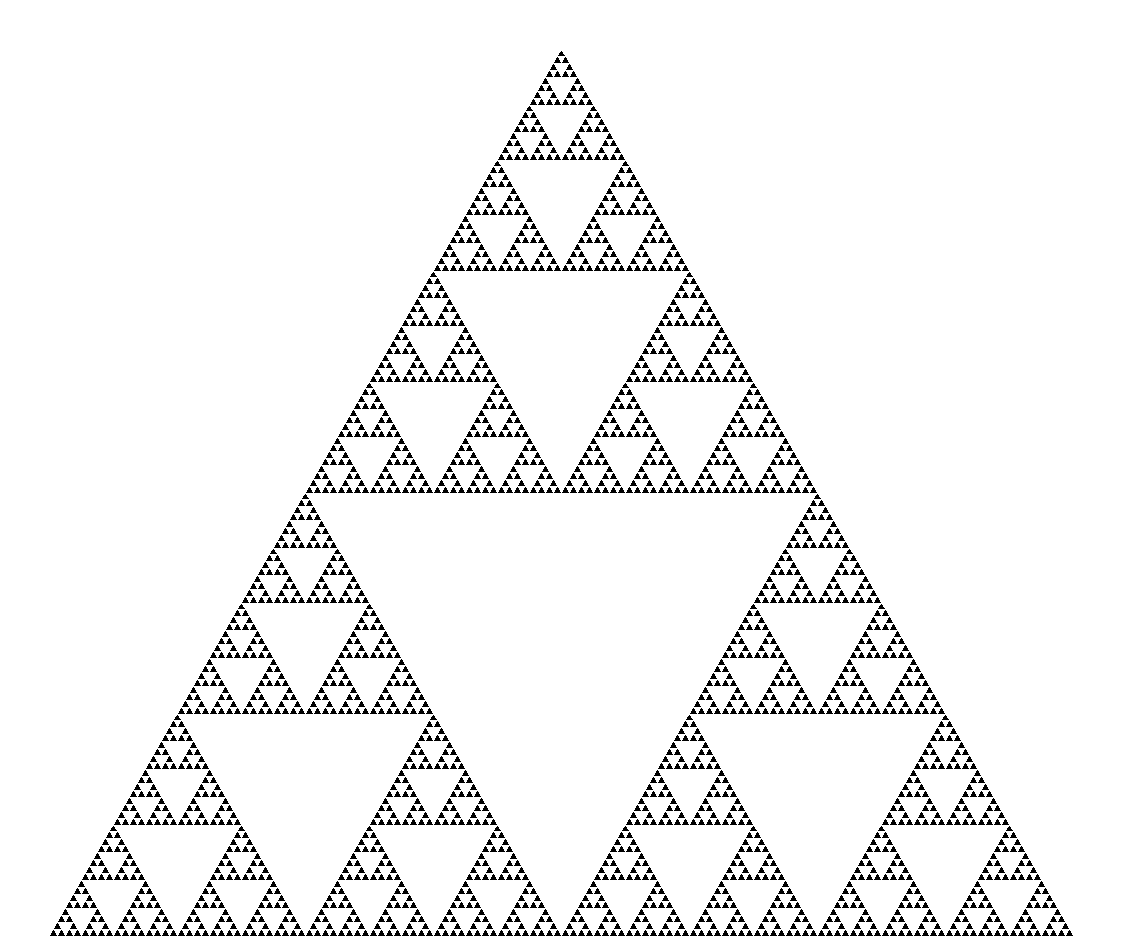 4
Czym dysponujemy?
Biblioteki graficzne (OpenGL/DirectX)
Programy do interaktywnej generacji siatek i animacji szkieletowych (3D Studio Max, Blender, Maya, Lightwave, Cinema4D)
Silniki Graficzne (Darmowe: Pand3D, Ogre3D, XNA, DarkGDK, Jmonkey), (Darmowe(?): Unity3d, Unreal Engine)
5
Biblioteki graficzne
Udostępniają tzw. prymitywy graficzne, z których można tworzyć siatki
Pozwalają na cieniowanie, teksturowanie
Udostępniają transformacje przestrzenne  
Umożliwiają przechowywanie współrzędnych wierzchołków i tekstur
Umożliwiają definiowanie shaderów
6
Programy do interaktywnej generacji siatek i animacji szkieletowych (1)
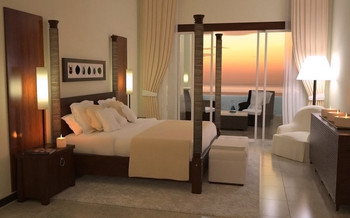 W założeniu służą do:
Generacji wygenerowanych sztucznie zdjęć
Tworzenia filmów
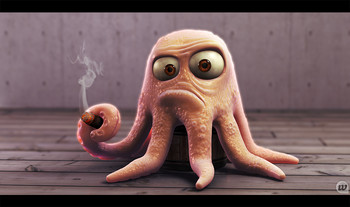 7
Programy do interaktywnej generacji siatek i animacji szkieletowych (2)
Przykład modelu przed i po renderingu
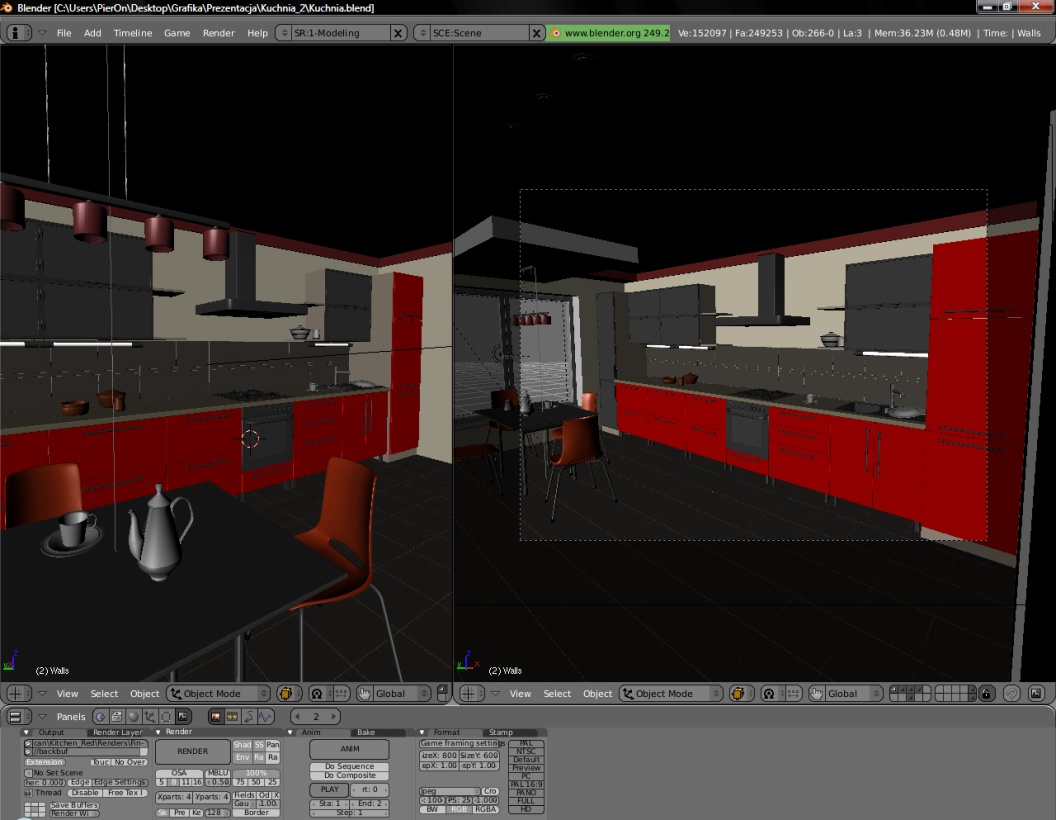 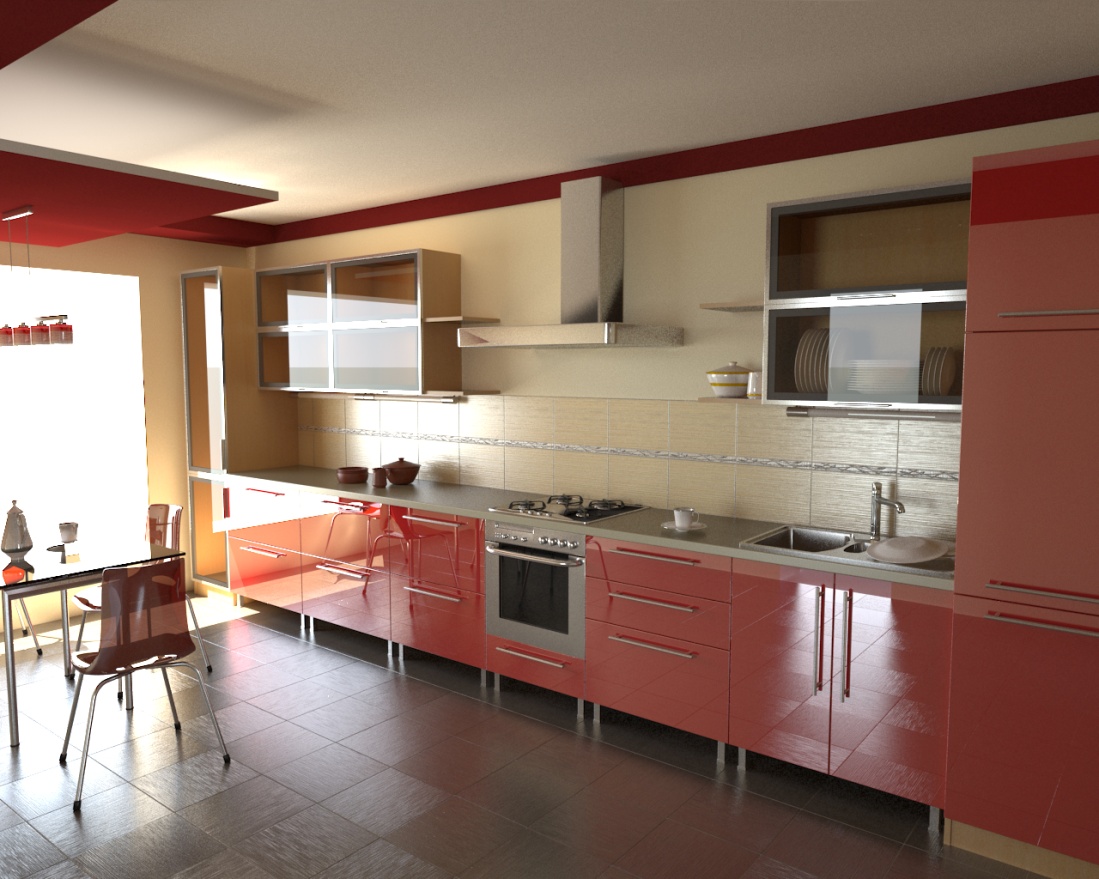 8
Silniki graficzne / Silniki do gier
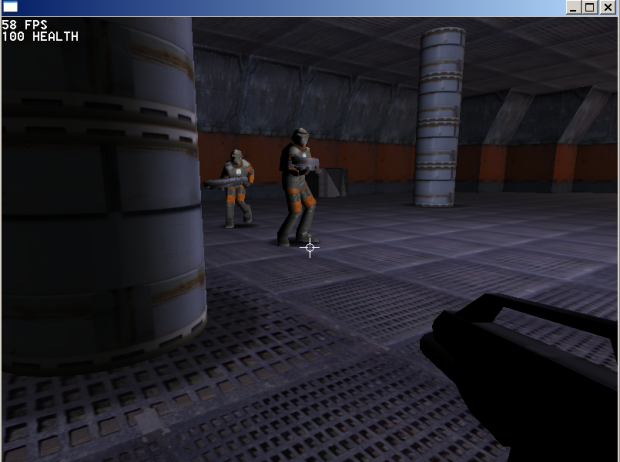 Są w stanie wczytać pliki graficzne wygenerowane przez programy do generacji siatek i animacji szkieletowych i efektywnie nimi zarządzać
Służą do szybszego tworzenia gier oraz interaktywnych aplikacji graficznych
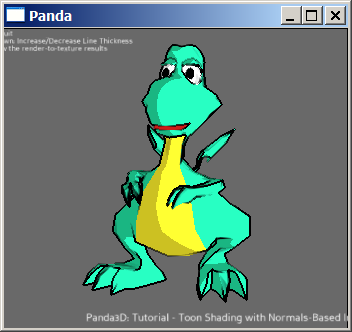 9
Tworzenie obrazu
W grafice komputerowej tworzone są dwuwymiarowe obrazy z zastosowaniem technik używanych w  
 Kamerach
 Mikroskopach
 Teleskopach
 Ludzkiego systemu wizyjnego
10
Składniki tworzenia obrazu
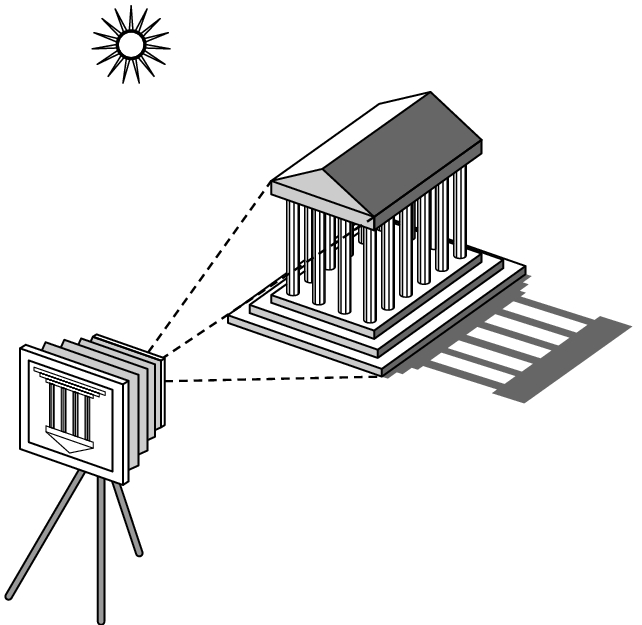 Obiekty
Obserwator
 Źródła światła

Definiuje się atrybuty obrazu decydujące jak światło reaguje na materiały na scenie.
 Obiekty, światło i obserwator są niezależne od siebie
11
3 kolory
Oko ma 3 rodzaje receptorów
Pręciki (kształty, ruch)
Czopki
kolory
Trzy rodzaje
Tylko trzy sygnały są wysyłane do mózgu
 Potrzebujemy tylko 3 kolorów 
do określenia obrazu
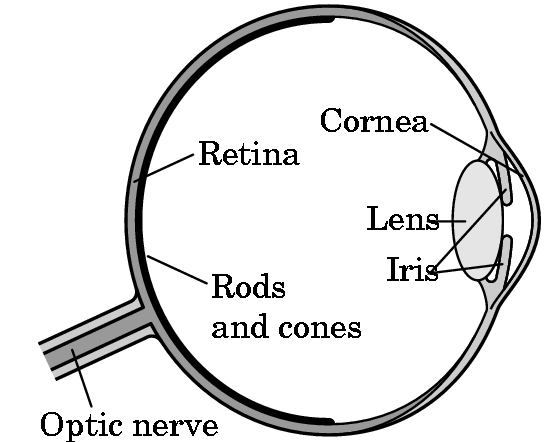 12
Sztuczny model kamery
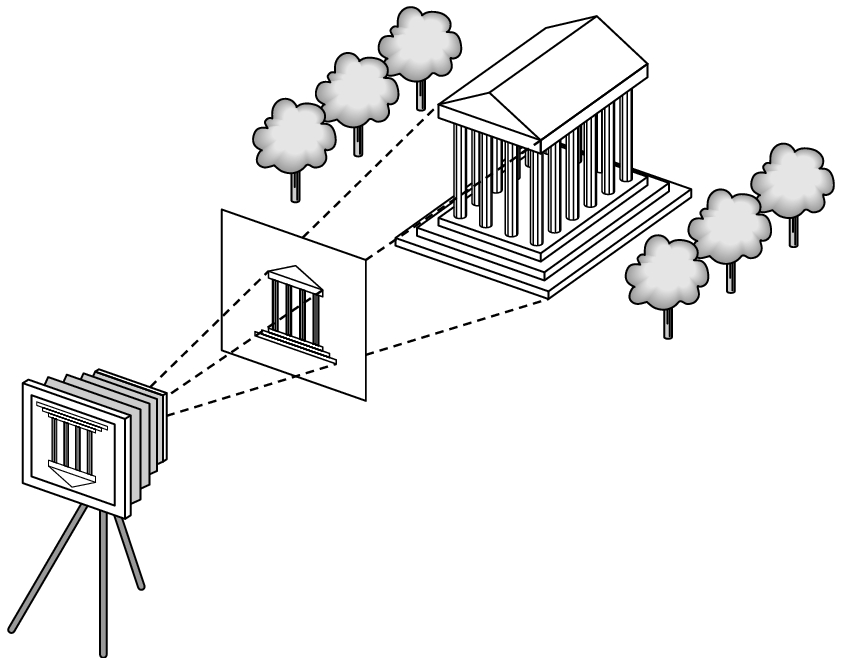 projektor
p
Płaszczyzna obrazu
Projekcja obiektu  p
Środek projekcji
13
Zalety
Oddzielenie obiektu, obserwatora i źródeł światła
 Obraz dwuwymiarowy jest specjalnym przypadkiem trójwymiarowego
Można stworzyć prosty API
 Określ obiekty, światła, kamerę i atrybuty
 Niech biblioteka wygeneruje obraz
 Łatwo jest taki opis zaimplementować sprzętowo
14
Tworzenie obrazu
Czy możemy naśladować sztuczny model kamery do projektowania sprzętowo-programowych systemów renderowania?
 API
Potrzebujemy tylko wyspecyfikować 
 Obiekty
 Materiały
 Obserwatora
 Światła
 Ale jak to zaimplementować?
15
Podejście fizyczne
Śledzenie promieni: śledzimy promienie biegnące od źródła światła dotąd gdy zostaną zaabsorbowane lub uciekną w nieskończoność Możemy łatwo zamodelować:
 Wielokrotne odbicia
 Półprzezroczyste obiekty
Wolne
Trzeba mieć dostęp 
do całości danych o scenie 

Radiosity: Metoda analizy rozkładu energii
 Bardzo wolne
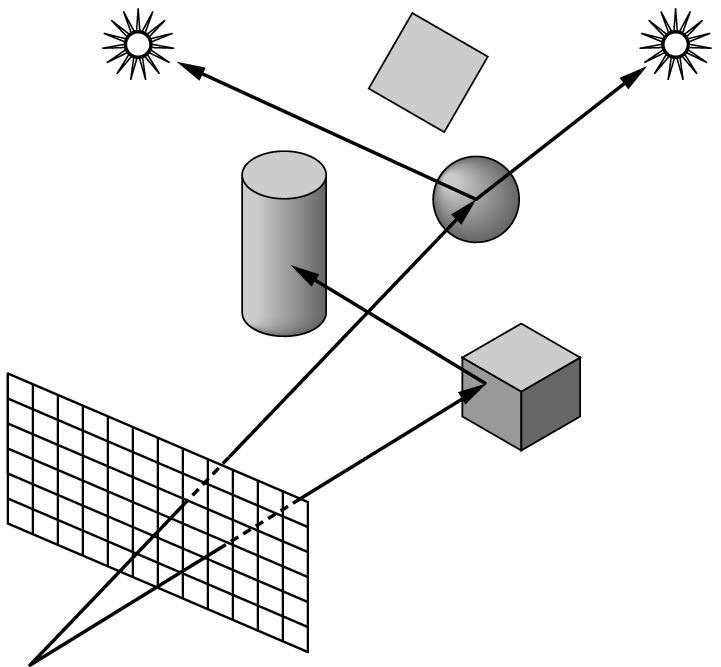 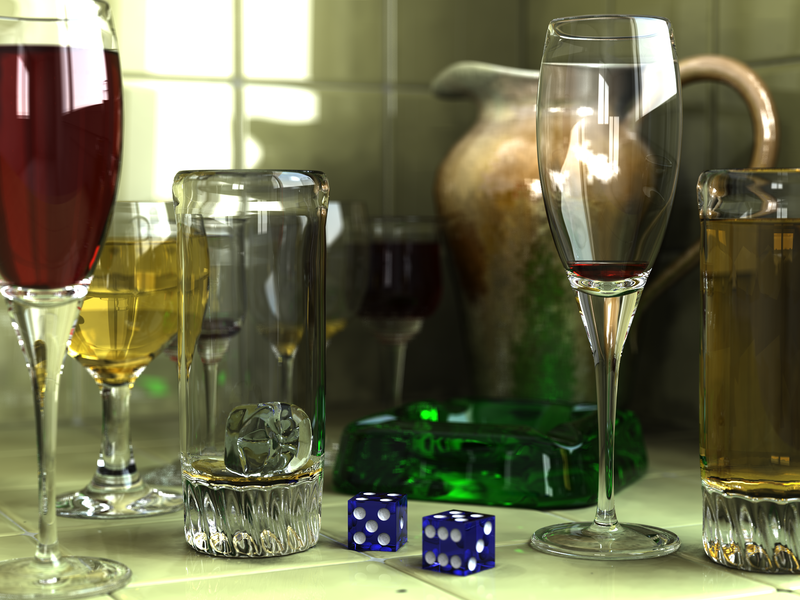 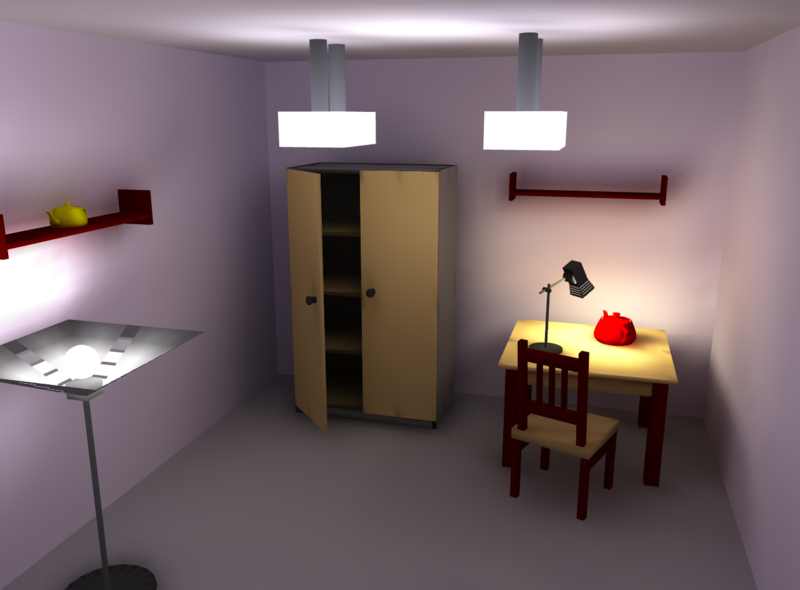 16
Podejście praktyczne
Przetwarzamy pojedyncze obiekty
 Uwzględniamy lokalne oświetlenie
 Architektura potokowa



 Wszystkie etapy można zaimplementować w sprzęcie.
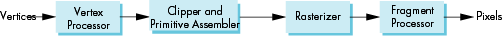 17
Vertex Processing
Definiowanie obiektów w układach współrzędnych, konwersja pomiędzy układami współrzędnych
 Położenie obiektów
 Położenie kamery
 Położenie sceny
 Zmiana koordynat = odpowiednie operacje macierzowe 
 Dodatkowo przetwarza się kolory wierzchołków
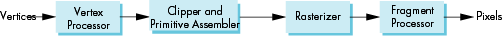 18
Projekcja
Projekcja to powiązanie informacji o obiektach i kamerze i przekształcenie tej informacji na widok 2D
 Projekcja perspektywiczna
 Projekcja równoległa
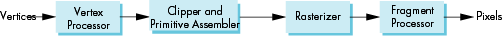 19
Składanie Prymitywów
Wierzchołki muszą zostać połączone w obiekty geometryczne aby dokonać ich rasteryzacji
linie
wielokąty
krzywe i powierzchnie
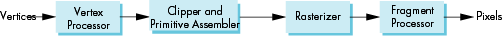 20
Obcinanie (clipping)
Podobnie jak kamera nie może widzieć całego świata, w kamera wirtualna kamera może widzieć tylko część świata. Obiekty poza ostrosłupem widzenia są „obcinane”.
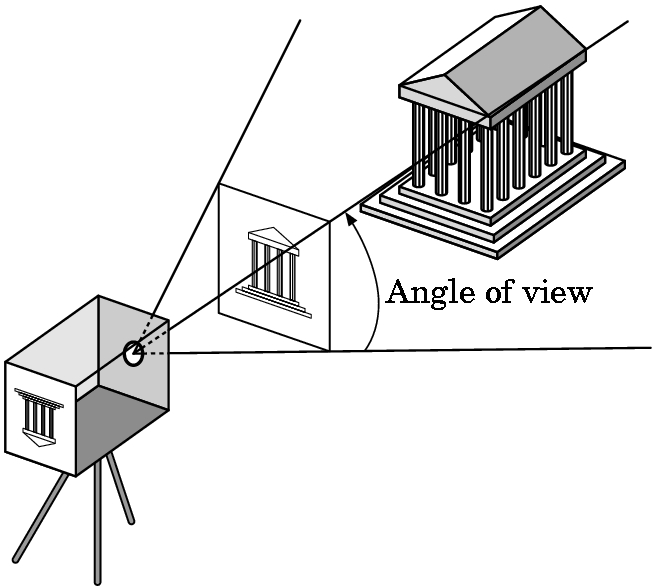 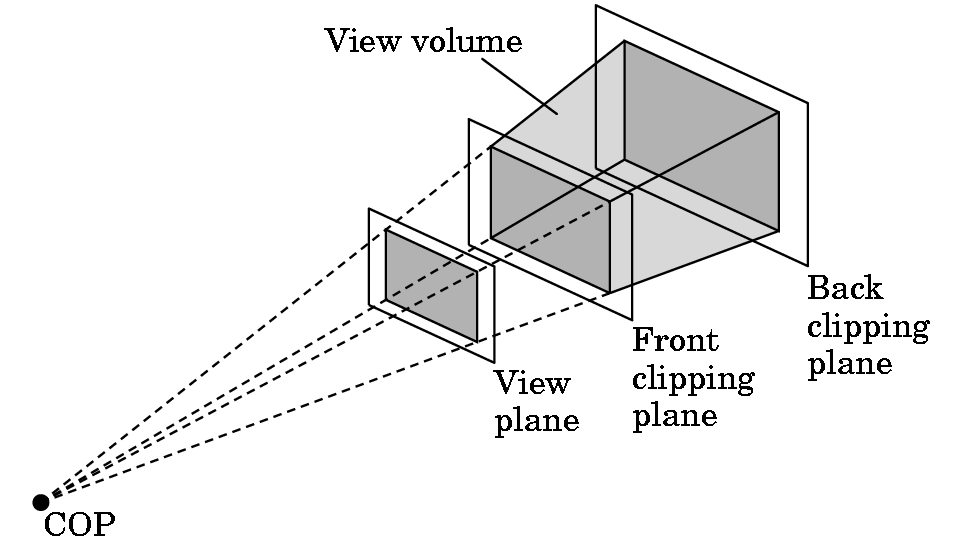 21
Rasteryzacja
Jeśli obiekt nie jest obcięty, to dla niego muszą zostać ustalone kolory pikseli w buforze ramki
 Rasteryzer generuje zbiór  „fragmentów” dla każdego obiektu.
 Fragmenty to potencjalne piksele
 Określone jest ich położenie w buforze ramki
 Mają zdefiniowane kolory i głębokość
 Interpretowane są tu też atrybuty wierzchołków
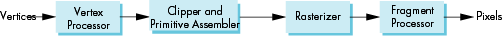 22
Przetwarzanie fragmentów
Określenie kolorów pikseli
 Uwzględnienie teksturowania
 Przysłanianie obiektów 
 Usuwanie niewidocznych krawędzi
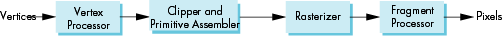 23
Składniki API
Funkcje specyfikujące co potrzebujemy do utworzenia obrazu:
 Obiekty
 Obserwatora
 Źródła światła
 Materiały
 Pozostałe informacje:
 Wejście z urządzeń sterujących (mysz, klawiatura, game pad)
 Możliwości systemu
24
Specyfikacja obiektów
Większość API wspiera ograniczony zbiór prymitywów opisujących:
 Punkty (obiekty 0D)
 Segmenty linii (obiekty 1D)
 Wielokąty (obiekty 2D)
 Krzywe i powierzchnie 
 Kwadryki
 Krzywe parametryczne
 Wszystkie są zdefiniowane przez ustalenie wierzchołów w przestrzeni.
25
Przykład
Typ obiektu
Położenie wierzchołów
glBegin(GL_TRIANGLES)
	glVertex3f(0.0, 0.0, 0.0);
	glVertex3f(0.0, 1.0, 0.0);
	glVertex3f(0.0, 0.0, 1.0);
glEnd( );
Koniec definicji obiektu
26
Specyfikacja kamery
Sześć stopni swobody
Pozycja obiektywu
Orientacja obiejtywu
Obiektyw
Rozmiar filmu
Orientacja filmu
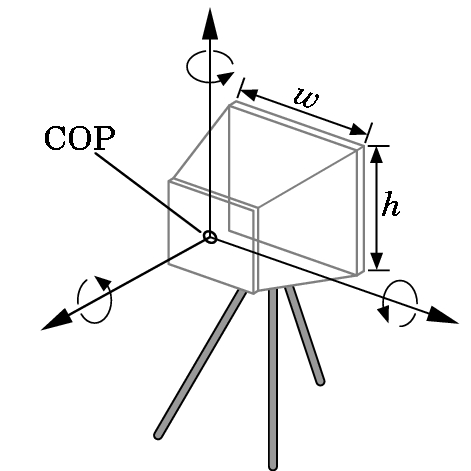 27
Światła i Materiały
Typy świateł
 Punktowe lub rozproszone
 Reflektory
 Bliskie lub dalekie
 Posiadające kolor
 Właściwości materiałów
 Absorbcja: właściwości kolorów
 Rozpraszanie
 Światło rozproszone
 Światło odbić
28
Grafika interaktywna kontra obliczana off-line
Biblioteki grafiki interaktywnej:
 OpenGL, Java3D, DirectX
 Obliczanie grafiki musi się odbywać na bieżąco pod wpływem zewnętrznych zdarzeń (gry, symulacje w czasie rzeczywistym, bieżąca wizualizacja) 
 Grafika generowana off-line:
 3D Studia Max, Lightwave, Maya, Blender3D
 Rezultatem jest zwykle film lub wirtualna fotografia
 Osiąga się foto-realizm, ale kosztem czasu obliczeń
 Narzędzia off-line stosuje się do szybszego generowania obiektów na rzecz grafiki interaktywnej.
29
OpenGL - charakterystyka
OpenGL jest interfejsem programowym aplikacji – zestawem funkcji umożliwiających tworzenie interaktywnej grafiki 3D.
Program oparty na OpenGL musi być pisany z zastosowaniem języka programowania (C, Visual Basic, Delphi itp.).
Zestaw funkcji OpenGL podzielono na 3 podstawowe składniki:
Bibliotekę AUX (nowa wersja nosi nazwę GLUT)
Narzędzie do uruchamiania aplikacji OpenGL na dowolnej platformie systemowej (nie należy do standardu).
Bibliotekę GL
Zestaw funkcji zdefiniowanych w standardzie OpenGL.
Bibliotekę GLU
Zestaw funkcji wyższego poziomu umożliwiających rysowanie, oświetlenie i teksturowanie sfer dydków i walców, korzystających z biblioteki GL.
Biblioteka OpenGL jest włączona jako składnik systemów operacyjnych Windows (od Win95 OSR), Unix oraz Linux.
30
Prymitywy graficzne OpenGL - punkty
// Wyrysowanie dwu punktów:
glBegin(GL_POINTS);
	glVertex3f(0.0f,0.0f,0.0f);
	glVertex3f(50.0f,50.0f,50.0f); 
glEnd();

// Definiowanie rozmiaru punktów:
{	GLfloat sizes[2];	 
	GLfloat step;	
 
	glGetFloatv(GL_POINT_SIZE_RANGE,sizes);
	glGetFloatv(GL_POINT_SIZE_GRANULARITY,&step); 

	glPointSize(GLfloat size); //ustal rozmiar punktu
}
// „Wygładzanie” punktów:
glEnable(GL_PIONT_SMOOTH);
GL_POINTS
31
Prymitywy graficzne OpenGL - linie
// Pojedyncze linie
glBegin(GL_LINES);
	glVertex3f(0.0f,0.0f,0.0f);
	glVertex3f(50.0f,50.0f,50.0f);
glEnd(); 
// Łańcuch linii
glBegin(GL_LINE_STRIP); // glBegin(GL_LINE_LOOP);
	glVertex3f(0.0f, 0.0f, 0.0f); 		//V0
	glVertex3f(50.0f, 50.0f, 0.0f);	//V1
	glVertex3f(50.0f, 100.0f, 0.0f);	//V2
glEnd();
// Definiowanie grubości linii:
{GLfloat sizes[2];
GLfloat step;	  
glGetFloatv(GL_LINE_WIDTH_RANGE,sizes);
glGetFloatv(GL_LINE_WIDTH_GRANULARITY,&step);

glLineWidth(GLfloat size[1]);}
GL_LINES
GL_LINE_STRIP
GL_LINE_LOOP
32
Prymitywy graficzne OpenGL – trójkąty
// Pojedyncze trójkąty
glBegin(GL_TRIANGLES);
	glVertex2f(0.0f, 0.0f);		//V0
	glVertex2f(25.0f, 25.0f);	//V1
	glVertex2f(50.0f, 0.0f);	//V2
 	glVertex2f(-50.0f, 0.0f);	//V3
	glVertex2f(-75.0f, 50.0f);	//V4
	glVertex2f(-25.0f, 0.0f);	//V4
glEnd();
// Łańcuch trójkątów
glBegin(GL_TRIANGLE_STRIP); 
	//...
glEnd();
// Wachlarz trójkątów
// glBegin(GL_TRIANGLE_FAN); 
	//...
glEnd();
GL_TRIANGLES
V4
V2
V0
V3
V1
GL_TRIANGLE_STRIP
V2
V1
V3
V4
GL_TRIANGLE_FAN
V0
33
Kierunek rysowania prymitywów zamkniętych
glFrontFace(GL_CW);	 //zgodnie ze wskazówkami zegara

glFrontFace(GL_CCW); // przeciwnie do wskazówek
34
Zasady konstruowania typowej sceny
Przygotowanie siatek
Siatki skonstruować można z zastosowaniem programów graficznych lub bezpośrednio definiując prymitywy graficzne i położenie ich wierzchołków.
Siatki zamkniętych brył warto zbudować z „zewnętrznych” ścian (można wyłączyć wtedy liczenie ścian wewnętrznych – przyspieszenie obliczeń). Do tworzenia brył należy zastosować wielokąty a nie linie, czy łamane. Przy czym w pierwszym etapie można wymusić wyświetlanie wielokątów w postaci siatek (większa czytelność).
Każdy element sceny, który będzie się poruszał w stosunku do innych elementów należy zdefiniować jako osobną siatkę.
W tworzeniu siatek należy się posługiwać lokalnym układem współrzędnych, nie należy definiować położenia siatki (obiektu) na scenie.
Sąsiednie ściany brył, które współdzielą „ostrą” krawędź należy wykonać z zastosowaniem oddzielnych prymitywów.
Poszczególne elementy siatki zamknąć w jednostka programowaych (język C – funkcje, język C++ - klasy).
Siatki do wielokrotnego użycia (np. walec) zdefiniować w postaci sparametryzowanej (np.  Funkcje z parametrami wywołania);
35
Zasady konstruowania typowej sceny
Zdefiniowanie transformacji przestrzennych i położenia kamery:
Powiązanie ruchomych elementów poszczególnych obiektów za pomocą lokalnych transformacji przestrzennych;
Ustalenie zasad ruchu obiektów i kamery na scenie.
Zdefiniowanie oświetlenia sceny:
Włączenie oświetlenia na scenie;
Zdefiniowanie normalnych do ścian obiektów, które będą oświetlane;
Dla elementów nieoświetlanych dynamicznie wyłączać oświetlenie.
Teksturowanie:
Przekształcić pliki graficzne w tekstury OpenGL;
Powiązać współrzędne tekstur ze współrzędnymi wierzchołków.
Zdefiniowanie interfejsu użytkownika:
Zaproponować zestaw klawiszy lub okien i elementów menu, które będą służyć do wpływania przez użytkownika na elementy sceny;
Zastosować możliwość „dotykania” obiektów sceny:
Dodatkowe elementy – mgła, przezroczystość, mapy oświetlenia itp..
36
OpenGL – modelowanie/obserwacja
Predefiniowane funkcje OpenGL do transformacji układów współrzędnych:
{
double b = 1.0;
double a = 1.0;
static double angle =0.0;
static double x =0.0;
	
glLoadIdentity();
glTranslated(x,0,0);
//void glTranslatef(GLfloat x, GLfloat y, GLfloat z);
glRotated(angle,0,0,-1);
//void glRotatef(GLfloat angle,GLfloat x,GLfloat y, GLfloat z);
angle+=a;
x+=b;
glRectd(-20.0,-20.0,20.0,20.0);}
Trzecia funkcja umożliwia zdefiniowanie skalowania:
void glScalef(GLfloat z,GLfloat y,GLfloat z);
37
OpenGL – zaawansowane składanie przekształceń
Składnie kilku przekształceń:
{
		static double rot1=0.0, rot2=0.0;
		glLoadIdentity();
		glRectd(-10.0,-10.0,10.0,10.0);
		
		glRotated(rot1,0,0,1);
		glTranslated(30,0,0);
		glRotated(rot2,0,0,1);
		
		glRectd(-10.0,-10.0,10.0,10.0);
		rot1+=1.0;
		rot2-=2.0;
	}
38
OpenGL – zaawansowane składanie przekształceń
Funkcje glPushMatrix(); i glPopMatrix();
{	static double rot1=0.0, rot2=0.0;
		glLoadIdentity();
		glRectd(-10.0,-10.0,10.0,10.0);
		
		glPushMatrix();
		glRotated(rot1,0,0,1);
		glTranslated(30,0,0);
		glRotated(rot2,0,0,1);
		glRectd(-10.0,-10.0,10.0,10.0);
		glPopMatrix();
		
		glPushMatrix();
		glRotated(-rot1,0,0,1);
		glTranslated(60,0,0);
		glRotated(-rot2,0,0,1);
		glRectd(-10.0,-10.0,10.0,10.0);
		glPopMatrix();

		rot1+=1.0;
		rot2-=2.0;
	}
39
Czerwony (R)
Zielony (G)
Niebieski (B)
Alpha
Św. kierunkowe
0,99
0,0
0,0
1,0
Św. rozproszone
0,10
0,0
0,0
1,0
Św. otaczające
0,05
0,0
0,0
1,0
OpenGL – model oświetlenia
Składowe światła OpenGL
Światło otaczające (ambient)
Nie pochodzi z żadnego określonego kierunku. Powoduje równomierne oświetlenie obiektów na wszystkich powierzchniach i wszystkich kierunkach.
Światło rozproszone (diffuse)
Pochodzi z określonego kierunku, odbijane jest od powierzchni równomiernie. Powierzchnie intensywniej oświetlone są jaśniejsze od mniej oświetlonych.
Światło odbłysków (kierunkowe) (specular)
Biegnie z określonego kierunku, odbijane jest w ściśle określonym kierunku.
Przykład – definiowanie źródła światła laserowego:
40
OpenGL – scena oparta na świetle rozproszonym
{GLfloat  ambientLight[] = { 0.5f, 0.5f, 0.5f, 1.0f }; 
 GLfloat  diffuseLight[] = { 0.7f, 0.7f, 0.7f, 1.0f };
 GLfloat	 lightPos[] = { -50.f, 50.0f, 100.0f, 1.0f };

 glEnable(GL_LIGHTING);
 
 glLightfv(	GL_LIGHT0,
			GL_AMBIENT,
			ambientLight);
 glLightfv(	GL_LIGHT0,
			GL_DIFFUSE,
			diffuseLight);
 glLightfv(	GL_LIGHT0,
			GL_POSITION,
			lightPos);
 glEnable(GL_LIGHT0);

 glEnable(GL_COLOR_MATERIAL);
 glColorMaterial(GL_FRONT, GL_AMBIENT_AND_DIFFUSE);
 ...
}
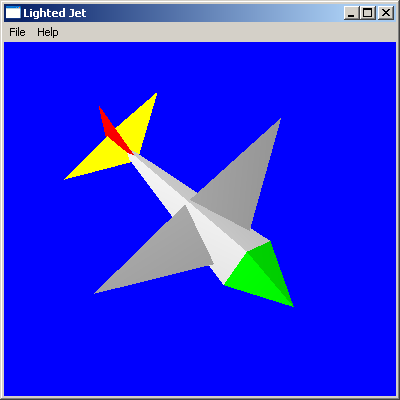 41
OpenGL – podstawowe definiowanie normalnych
glBegin(GL_TRIANGLES);
glNormal3d(0,0,-1);
glVertex3d(10,0,-10); glVertex3d(-10,0,-10);
glVertex3d(0,10,-10); 
glNormal3d(0,0,1);
glVertex3d(10,0,10); glVertex3d(0,10,10); 
glVertex3d(-10,0,10); glEnd();

glBegin(GL_QUADS);
glNormal3d(sqrt(2)/2,sqrt(2)/2,0);
glVertex3d(10,0,10);  glVertex3d(10,0,-10);
glVertex3d(0,10,-10); glVertex3d(0,10,10);

glNormal3d(-sqrt(2)/2,sqrt(2)/2,0);
glVertex3d(-10,0,10); glVertex3d(0,10,10);
glVertex3d(0,10,-10); glVertex3d(-10,0,-10);

glNormal3d(0,-1,0);
glVertex3d(10,0,10);  glVertex3d(-10,0,10);
glVertex3d(-10,0,-10);glVertex3d(10,0,-10);
glEnd();
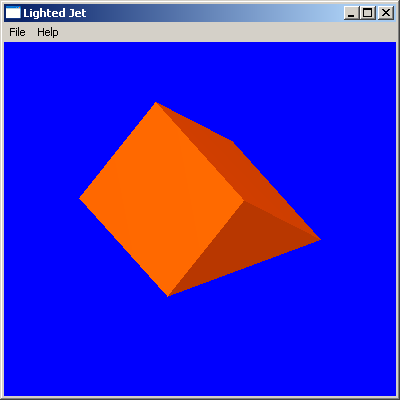 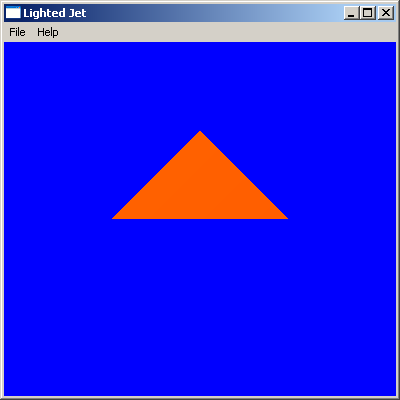 42
OpenGL – teksturowanie
Teksturowanie polega na pokrywaniu wielokątów obrazami (plikami graficznymi)
Umożliwia znaczące zwiększenie realizmu sceny przy niewielkim zwiększeniu nakładu obliczeniowego
Rozwój akceleratorów graficznych w ciągu ostatnich lat skupiał się na rozbudowie sprzętowych funkcji wspomagających przechowywanie, szybki transfer i rozkładanie tekstur na elementach sceny
Większość efektów symulujących oświetlenie w grach komputerowych realizowana jest z zastosowaniem teksturowania
43
Teksturowanie – pokrywanie obiektów teksturą
void kwadrat(void)
{	glColor3d(0.7,0.7,0.9);
	// Określ bieżący obiekt tekstury:
	glBindTexture(GL_TEXTURE_2D,texture[0]);
	glEnable(GL_TEXTURE_2D); // Włącz teksturowanie
	glBegin(GL_QUADS);
		glNormal3d(0,0,1);
		// Powiąż współrzędne tekstury z wierzchołkami:
		glTexCoord2d(1.0,1.0);	glVertex3d(25,25,25);
		glTexCoord2d(0.0,1.0);	glVertex3d(-25,25,25);
		glTexCoord2d(0.0,0.0);	glVertex3d(-25,-25,25);
		glTexCoord2d(1.0,0.0);	glVertex3d(25,-25,25);
	glEnd();
	glDisable(GL_TEXTURE_2D); // Wyłącz teksturowanie
}
44
Techniki zwiększania realności w grach komputerowych
Użytkownicy oczekują poziomu odwzorowania wirtualnego świata na poziomie zbliżonym do rzeczywistości (Final Fantasy, Ekspres polarny, Opowieść Wigilijna 2009,Avatar )
Możliwości interaktywnej grafiki 3D (zwłaszcza na platformę PC) są wciąż ograniczone.
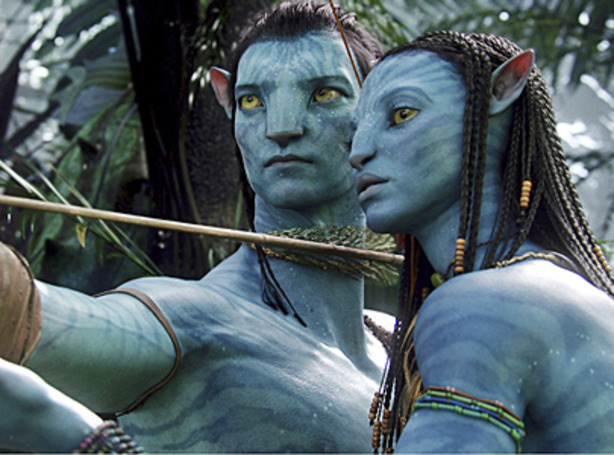 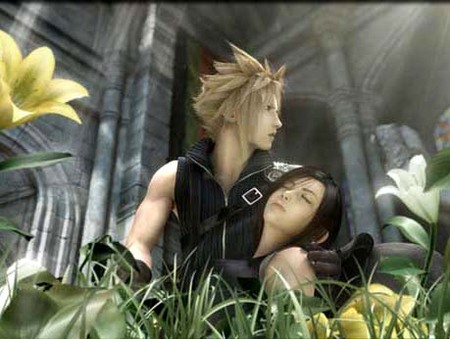 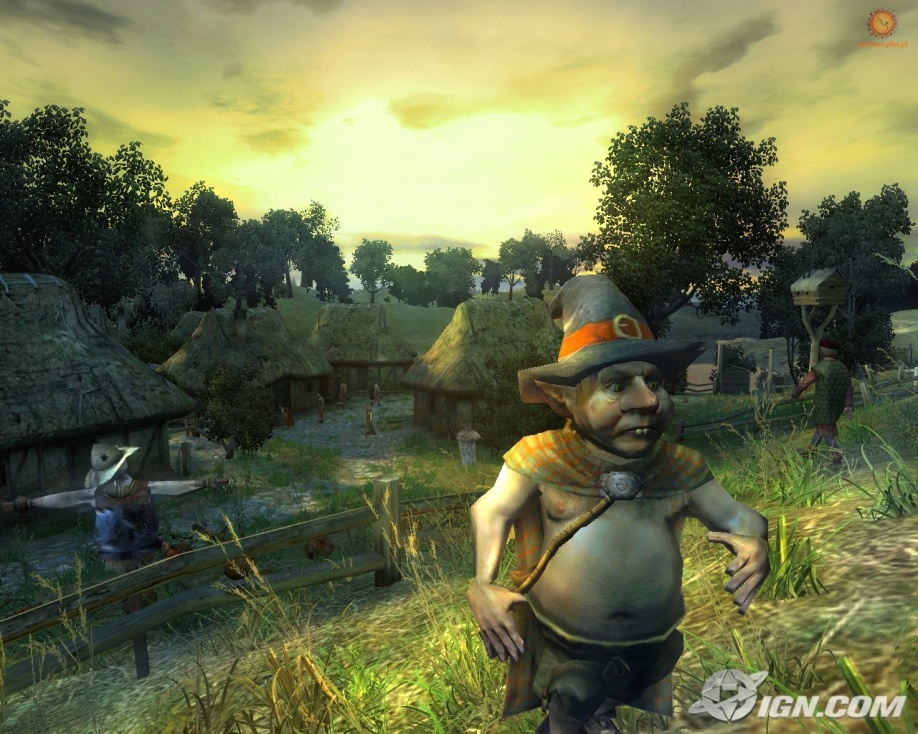 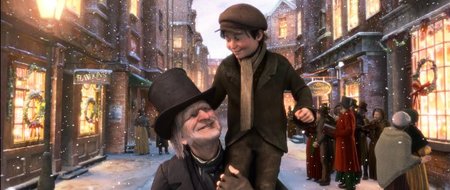 Gra
Film
45
Uwaga: KONSOLE!!!
Poziom grafiki w nowych grach konsolowych przewyższa gry na PC !
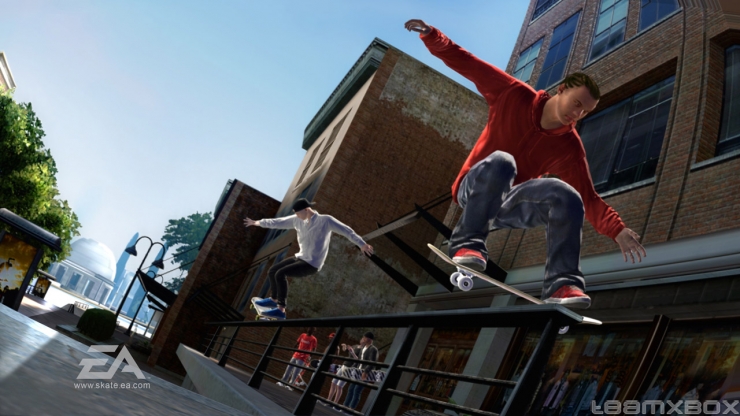 46
Teksturowanie - dyskusja
Teksturowanie polega na pokryciu obrazem (1D/2D/3D) wielokąta
Skomplikowane modele mogą być zastąpione prostszymi pokrytymi teksturami
Inteligentne teksturowanie może zastąpić liczenie oświetlenia
Jednym z głównych nurtów rozwoju kart graficznych jest powiększanie możliwości lokalnego gromadzenia tekstur i szybkiego teksturowania obiektów na scenie
Nawet proste teksturowanie zwiększa realność sceny 3D.
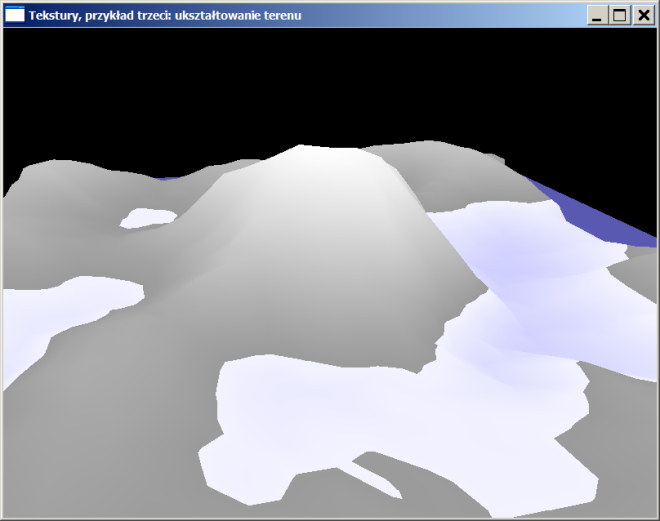 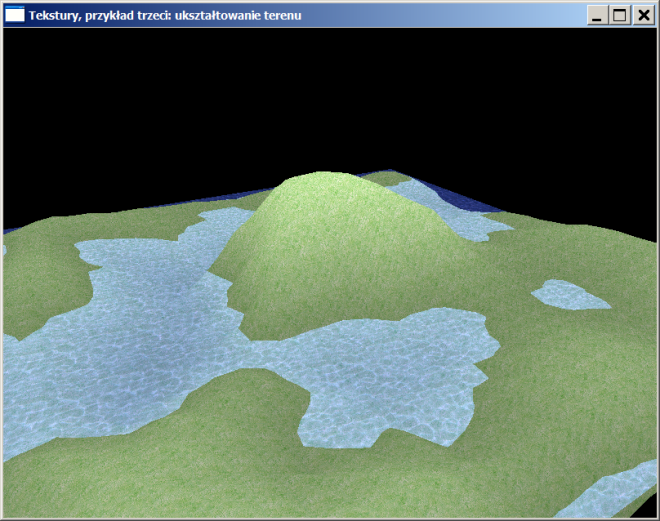 47
Podstawowe teksturowanie
Załaduj plik graficzny
Skonwertuj plik graficzny na teksturę
Ustal filtrowanie
Włącz teksturowanie
Połącz współrzędne tekstury z wierzchołkami obiektu graficznego
glBegin(GL_QUADS);
		glTexCoord2d(1.0,1.0);	glVertex3d(25,25,25);
		glTexCoord2d(0.0,1.0);	glVertex3d(-25,25,25);
		glTexCoord2d(0.0,0.0);	glVertex3d(-25,-25,25);
		glTexCoord2d(1.0,0.0);	glVertex3d(25,-25,25);
	glEnd();
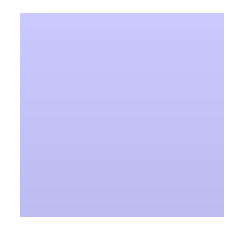 48
Teksturowanie z przezroczystością
//…
glDepthFunc(GL_LEQUAL);
glBlendFunc(GL_SRC_ALPHA,GL_ONE);
//…
if(blend)
{ glEnable(GL_BLEND);			
  glDisable(GL_DEPTH_TEST);
}
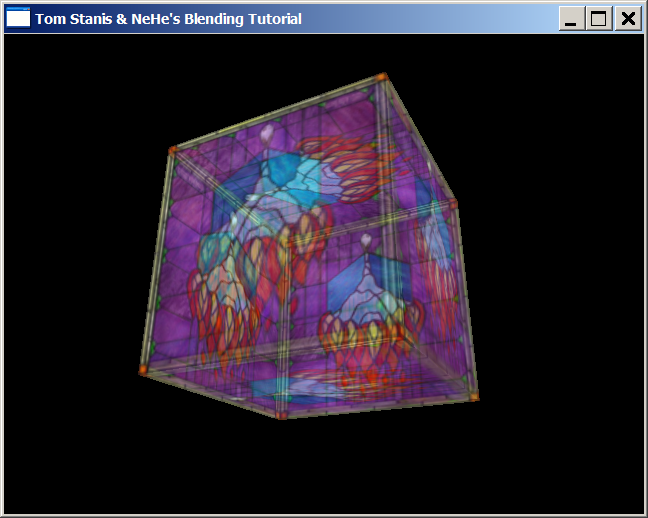 49
Możliwości teksturowania w OpenGL
Fonts:				OpenGL surfaces (powierzchnie):




OpenGL quadrics (Kwadryki):		Particles (cząsteczki):
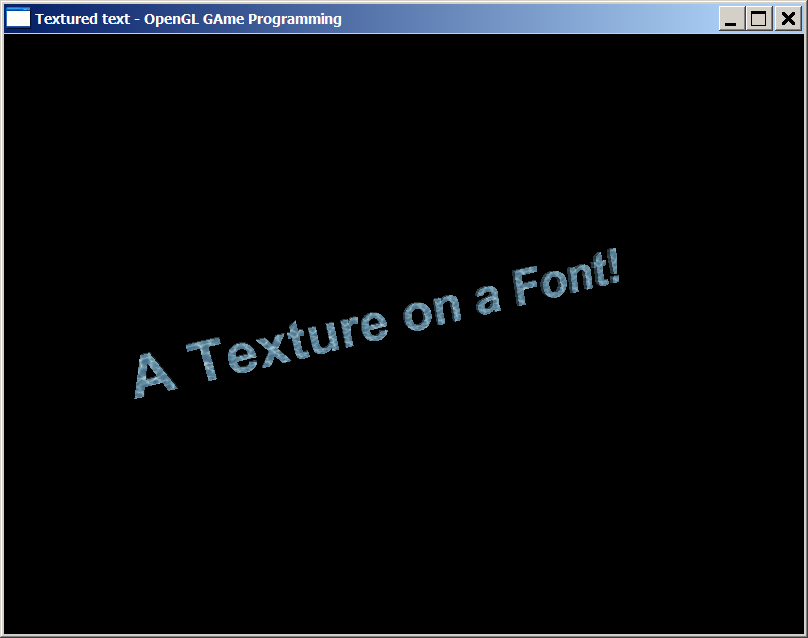 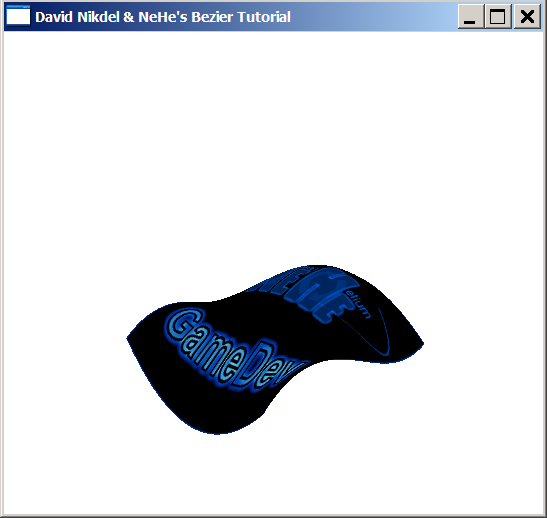 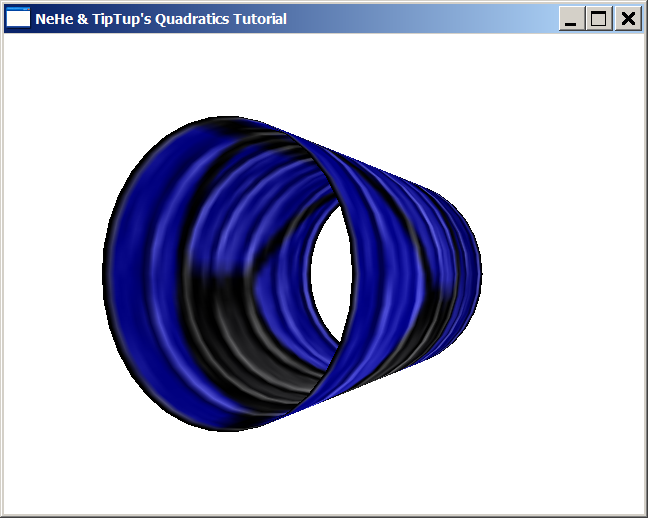 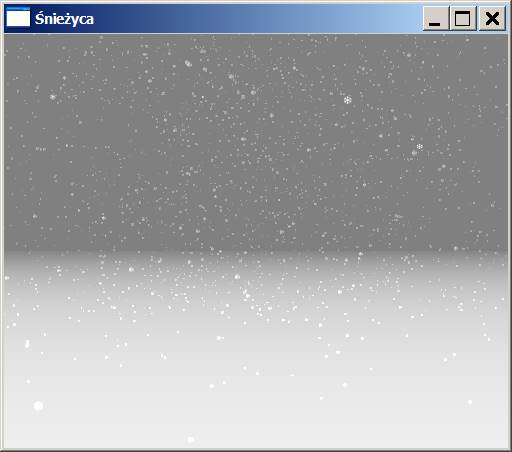 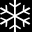 50
Environment Mapping
Udawane odbicia (gry samochodowe):
Normalny obrazek:
Obrazek zniekształcony sferycznie
// THE MOST IMPORTANT COMMANDS:
//…
glTexGeni(GL_S, GL_TEXTURE_GEN_MODE, GL_SPHERE_MAP);
glTexGeni(GL_T, GL_TEXTURE_GEN_MODE, GL_SPHERE_MAP);
//…
glEnable(GL_TEXTURE_GEN_S); glEnable(GL_TEXTURE_GEN_T);
//
// gluCylinder(…);
//
glDisable(GL_TEXTURE_GEN_S); glDisable(GL_TEXTURE_GEN_T);
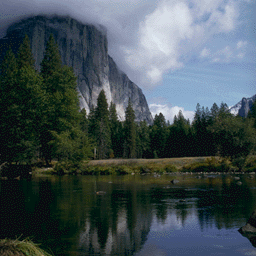 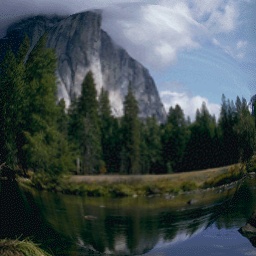 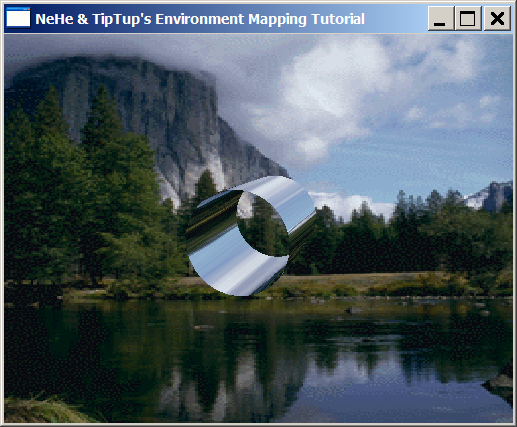 51
Multiteksturowanie
Możliwość komponowania jednej tekstury z kilku
Dokonując tylko szybkich wymian tekstur osiąga się interesujące efekty:
Fałszywego oświetlenia (light maps)
Fałszywego odwzorowywania chropowatości (false bump mapping)
52
Multiteksturowanie podstawy
Potrzebujemy 2 tekstur:
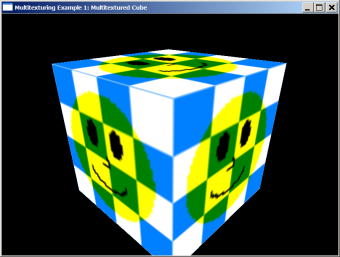 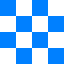 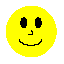 +
->
W OpenGL musi działać rozszerzenie GL_ARB_multitexture:
glActiveTextureARB(GL_TEXTURE0_ARB);	glEnable(GL_TEXTURE_2D);
glBindTexture(GL_TEXTURE_2D, smileTex->texID);		
glActiveTextureARB(GL_TEXTURE1_ARB);	glEnable(GL_TEXTURE_2D);
glBindTexture(GL_TEXTURE_2D, checkerTex->texID); 
//…
glBegin(GL_QUADS); //…
	glMultiTexCoord2fARB(GL_TEXTURE0_ARB, 1.0f, 0.0f);
	glMultiTexCoord2fARB(GL_TEXTURE1_ARB, 1.0f, 0.0f);
	glVertex3f(0.5f, 0.5f, 0.5f);	
//…
53
Model oświetlenia OpenGL - dyskusja
W modelu Ponga:
Każdy wielokąt oświetlany jest niezależnie
Światło rozproszone na jednym wielokącie nie wpływa na inny
Cieniowanie odbywa się dla każdego wierzchołka
Żeby uzyskać ładnie ocieniowaną powierzchnię trzeba ją podzielić na kilkadziesiąt mniejszych wielokątów.
W grach komputerowych:
Dalej poszukuje się redukcji złożoności siatek
Nie oświetla się wszystkich elementów sceny
Użytkownicy oczekują realistycznych efektów
SPRYTNIE ZASTOSOWANE MULTITEKSTUROWANIE MOŻE ZASTĄPIĆ NAKŁAD OBLICZENIOWY NA CIENIOWANIE Z ZASTOSOWANIEM OŚWIETLENIA OPENGL
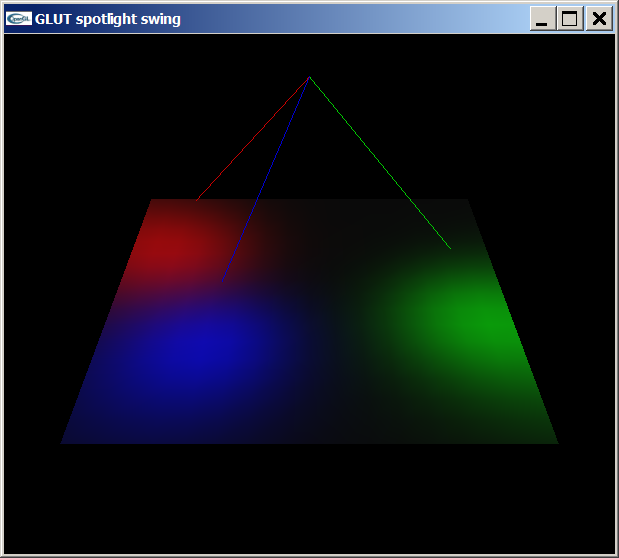 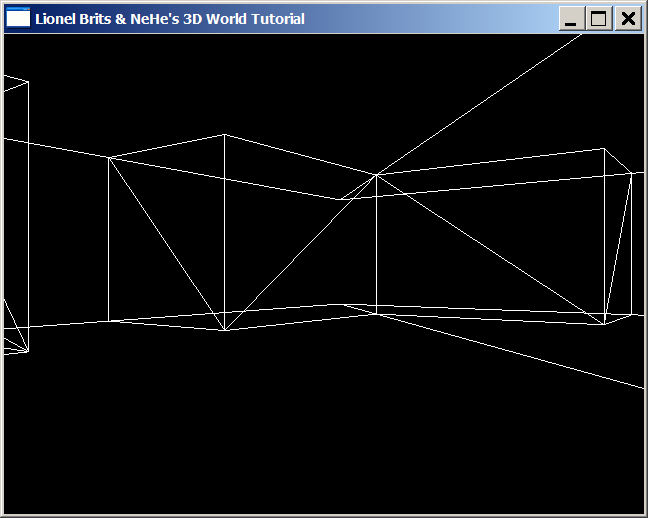 54
Mapy oświetlenia
Wystarczy nałożyć na ściany kombinację tekstur odzwierciedlających fakturę powierzchni i oświetlenie, żeby uzyskać dobry efekt fałszywego oświetlenia
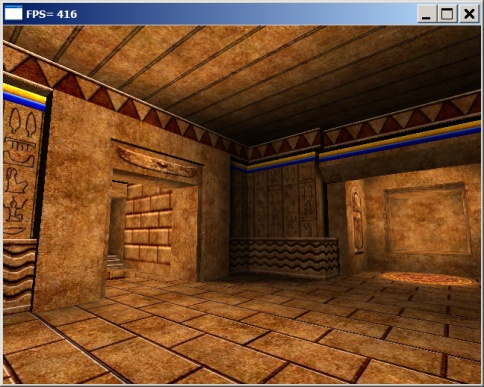 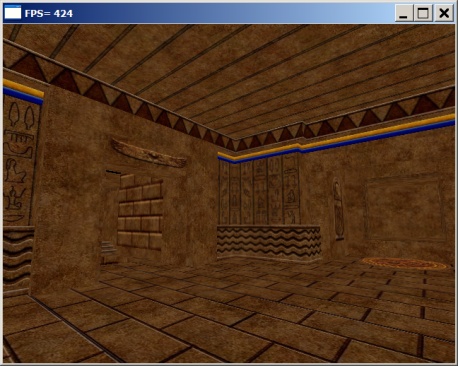 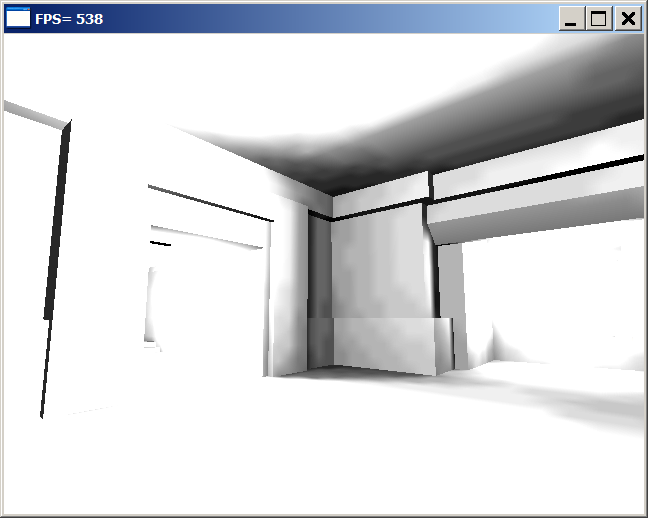 ->
+
55
Fałszywa chropowatość
Bada się położenie źródła światła, obserwatora oraz orientację oświetlanego obiektu
Na podstawie wymienionych danych dokonuje się niewielkiego przemieszczenia odpowiednio przygotowanych 2 tekstur na płaszczyźnie.
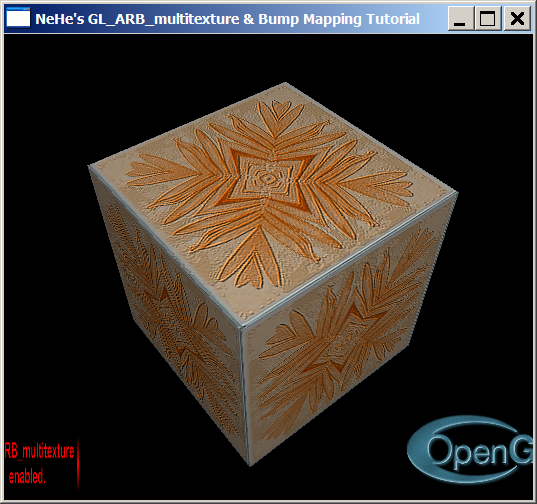 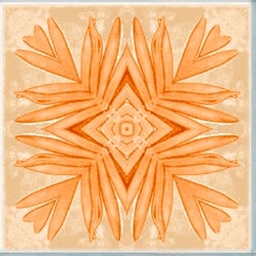 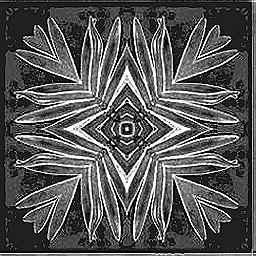 Light positioninformation
Somemaths
->
+
+
+
56
Standardowa linia potokowa OpenGL
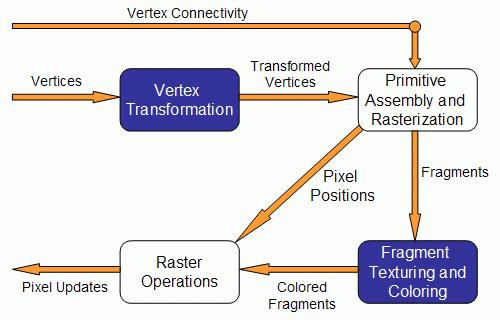 Transformacje wierzchołków:
Położenie, kolor, normalna, współrzędne tekstury
Utworzenie prymitywów i Rasteryzacja:
Powiązanie wierzchołków z zastosowaniem prymitywów
Transformacje wycinające
Zdefiniowanie fragmentów – potencjalnych pikseli
Teksturowanie fragmenntów i kolorowanie :
Kolory fragmentów są mieszane z kolorami tekstur
Obliczana jest mgła
Operacje rastrowe:
Test Apha, Stencil, Głębokość 
Ustalenie wartości koloru piksela
57
Możliwość wprowadzenia shaderów
Vertex shader – możliwość modyfikowania stanu wierzchołków 
Fragment shaders – możliwość modyfikowania stanu fragmentów
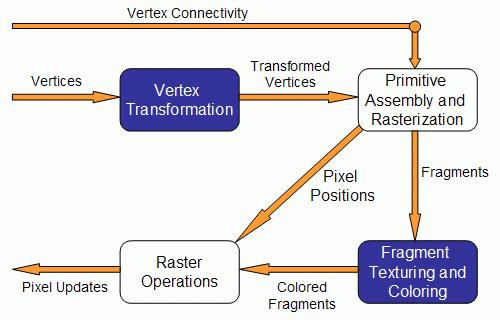 58
OpenGL Shading Language (GLSL)
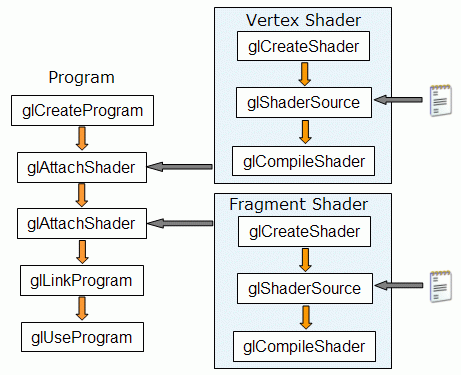 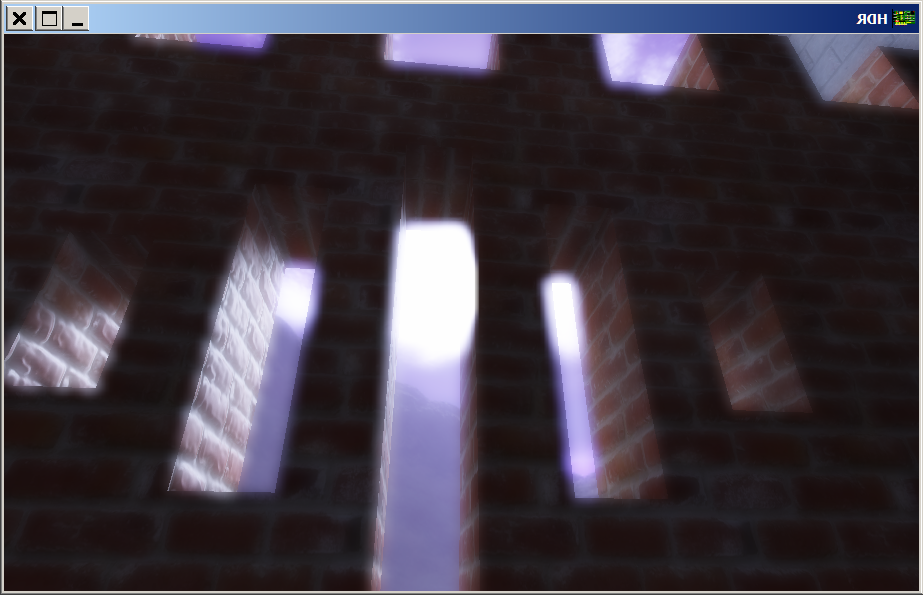 59
Technika Ray-tracing
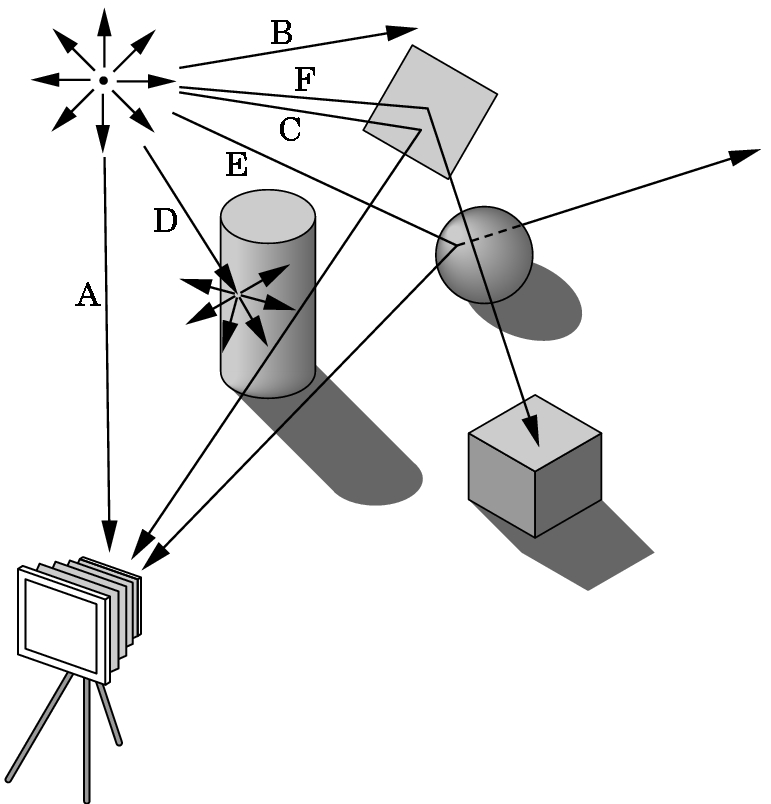 Droga do uzyskania lepszych wyników renderowania:
Obraz tworzy się przez prześledzenie promieni od źródła światła do kamery.
Każdy promień może wchodzić w wiele interakcji z obiektami, które stoją na jego drodze do kamery
Technika ray-tracing bardziej odpowiada prawom fizyki
Można obliczyć globalny efekt oświetlenia ale procedury są wolne i stwarzają problem w aplikacjach interaktywnych
Istnieje ścieżka rozwoju akceleratorów graficznych, w których wbudowywane są procedury ray-tracing.
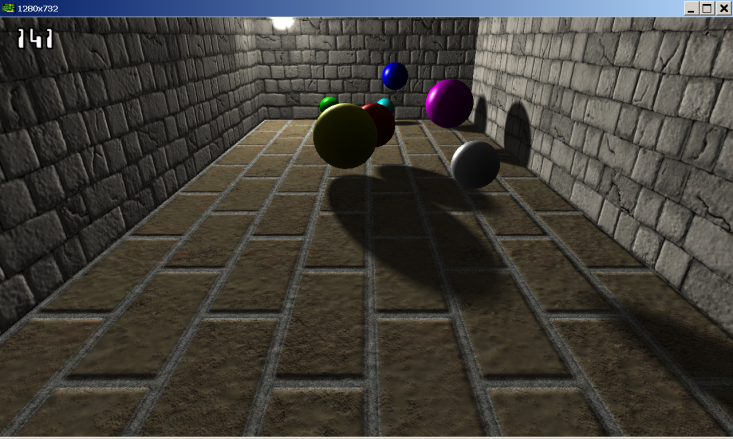 60